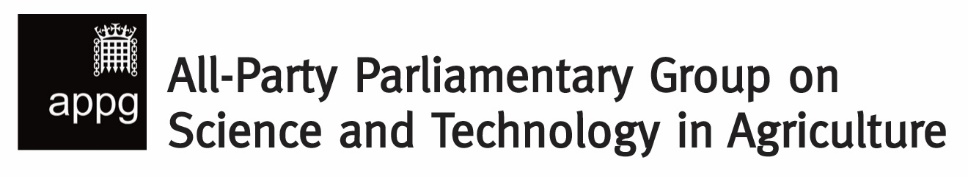 Feeding the nation: how innovation in the UK poultry meat industry 
is delivering sustainable British food
 
Wednesday 13 March 2024, 4.00 – 5.00pm
Room N, Portcullis House

Agenda 

Chairman’s welcome & introduction – Julian Sturdy MP

Guest speakers
        Andrew Griffith MP, Minister of State for Science, Research and Innovation 
        Chi Onwurah MP, Shadow Minister for Science, Research and Innovation
        Dr Santiago Avendaño, Director of Global Genetics, Aviagen Group 
        Dr Anne Richmond, Head of Research and Development, Moy Park 
        Nick Davies, Group Agriculture Director, 2 Sisters Food Group 

4.    Questions & discussion

5.    A.O.B.